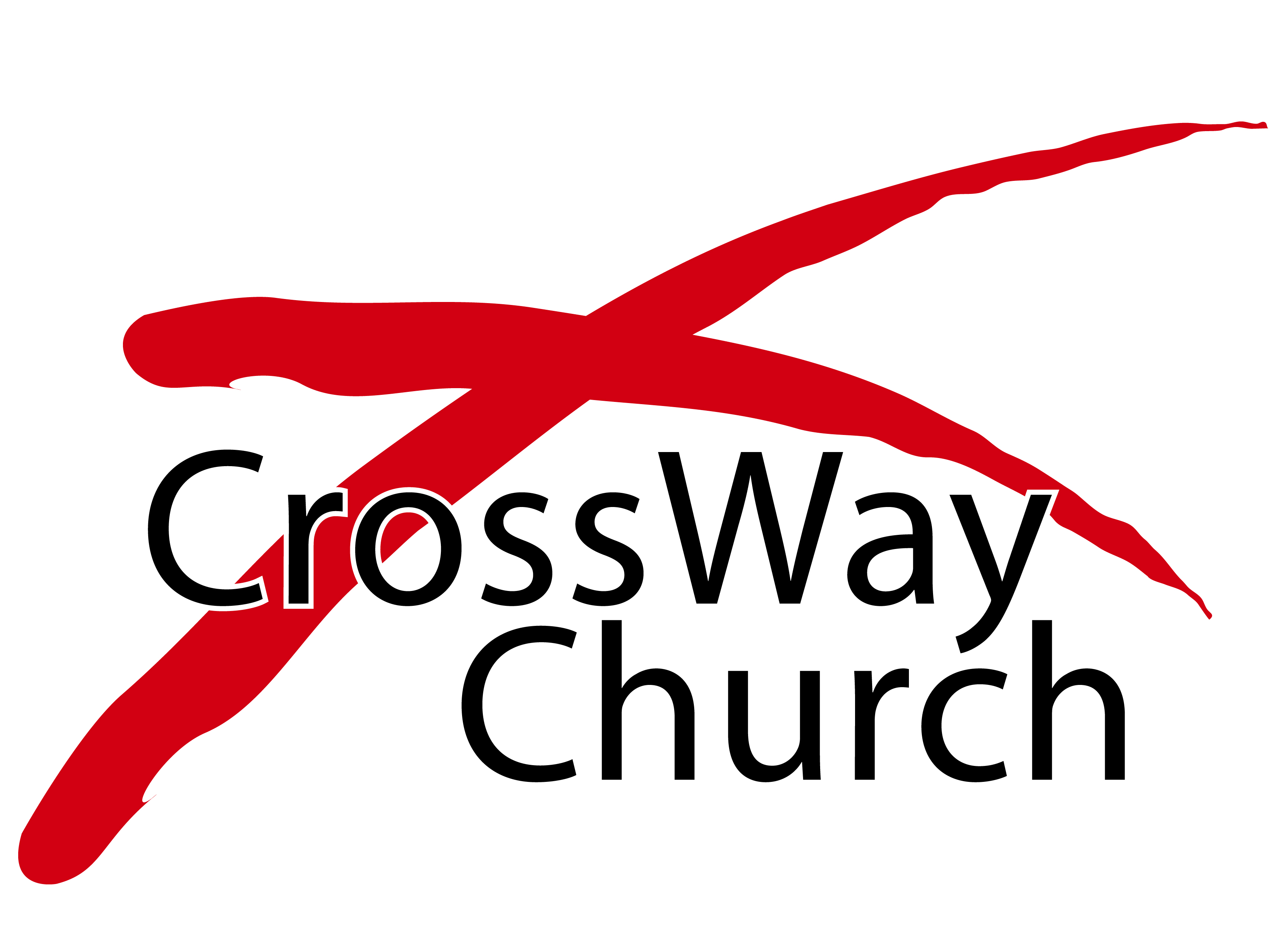 The Two Faces of Christmas
A Special Sunday Message
Isaiah 9:6-7
© December 16, 2018
Wade Harlan
The Two Faces of Christmas
[Speaker Notes: Today we’re going to examine the two faces of  Christmas
 If given a silver dollar with only one face you’d doubt it’s authenticity.
A single-faced view is not authentic not complete, not accurate or real and more importantly leads to crippling & unrealistic expectations.]
The Traditional View of ChristmasLuke 2
The Traditional View of Christmas
The wonder of incarnation - God entering our world as a helpless babe
The humility of Jesus – his willing to come in such a vulnerable state
God’s gift of Jesus and the joy, peace and eternal life he brings.

These are reflected in our secular and sacred Christmas songs
Sleigh Ride(with percussion)
Let's take that road before us and sing a chorus or two
Come on, it's lovely weather for a sleigh ride together with you.

There's a birthday party at the home of Farmer Gray. 
It’ll be the perfect ending of a perfect day
We'll be singing the songs we love to sing without a single stop. 
At the fireplace while we watch the chestnuts pop.  Pop! Pop! Pop!
There's a happy feeling nothing in this world can buy
When they pass around the coffee and the pumpkin pie
It'll nearly be like a picture print by Currier and Ives
These wonderful things are the things, we remember all through our lives
[Speaker Notes: Growing up in Cincinnati, some of my favorite memories are related to snow and sled riding, I
Our first furlough, home in Cincy for Christmas.]
Silent Night
Silent night Holy night 
all is calm all is bright
Round yon Virgin mother and child
Holy infant so tender and mild 
Sleep in heavenly peace
Sleep in heavenly peace
I Wonder As I Wander
[Speaker Notes: I wonder as I wander out under the sky
Why Jesus the Savior did come here to die
For poor sinful people like you and like I	       
I wonder as I wander out under the sky
 
When Mary birthed Jesus 'twas in a cow's stall
With wise men and farmers and shepherds and all
But high from God's heaven, a star's light did fall
And the promise of ages the world finally saw]
The Neglected View of ChristmasRevelation 12
[Speaker Notes: As part of my one of my seminary courses interview Chris Crossan about how he prepares his sermon.  Often – I thank God for the opportunity to share and bless, encourage others with the lessons I’ve learned. Helpful in sharing our CrossWay story.]
The Neglected Face of Christmas: Revelation 12
It reveals that life involves spiritual warfare and isn’t comfortable or easy.

It is an essential perspective if we are to have realistic expectations


It’s masterfully shown in clips from The Passion of the Christ
If the prequel The Birth of Christ was made:
when villagers were gossiping about them having a child out of wedlock
when the angel appeared to Mary and then to Joseph
when they were exhausted on the road to Bethlehem
when there was no room at the inn
when they had to lay the baby in a feed-trough
when Simeon spoke his haunting words to Mary
when Herod said his bold-faced lie to the Magi
when Herod commanded the death of male children two or under in
when Mary and Joseph had to flee for their lives
when Mary and Joseph thought of the male babies in Bethlehem
when Mary and Joseph were experiencing culture shock in Egypt
[Speaker Notes: when villagers were gossiping about them having a child out of wedlock
when the angel appeared to Mary and then to Joseph
when they were exhausted on the road to Bethlehem
when there was no room at the inn
when they had to lay the baby in a feed-trough
when Simeon spoke his haunting words to Mary
when Herod said his bold-faced lie to the Magi,
when Herod commanded the death of male children two or under in
when Mary and Joseph had to flee for their lives
when Mary and Joseph thought of the male babies in Bethlehem
when Mary and Joseph were experiencing culture shock in Egypt.]
What Movie Best Captures the True Meaning and Significance of Christmas?
It’s A Wonderful Life?

Saving Private Ryan

“Enemy-occupied territory—that is what this world is. Christianity is the story of how the rightful king has landed, you might say landed in disguise, and is calling us all to take part in a great campaign of sabotage.”
                                                 C.S. Lewis (written in the middle of World War II)

“We will have all eternity to celebrate our victories, but only a few short hours to win them.”― Amy Carmichael
[Speaker Notes: Dwight Edwards podcast on Youtube asked this question. The most common answer:
But do you know what his shocking answer was.]
Lullee, Lulah, Thou Little Tiny Child(The Coventary Carol – 1534 A.D.)
Lullee, lullah, lullee, lullah (2x) 
Bye, bye, lullee, lullay,  
Lullee, lullah, O little tiny child 
Bye, bye, lullee, lullay

Oh, sisters too, how may we do 
For to preserve this day? 
This poor youngling for whom we sing 
Bye, bye, lullee, lullay,
Lullee, lullah, lullee, lullah
Bye, bye, lullee, lullay,
Lullee, lullah, my little tiny child
Bye, bye, lullee, lullay   (PAUSE)
[Speaker Notes: (4 min) Listen and see if you can figure out this stunningly poignant Christmas lullaby. It comes  from a Christmas pageant performed in Coventry England in the 1500s.    

So who is this “poor youngling” that these mothers sing this lullaby to?  Yes, in an almost cruel twist this next verse reveals this lullaby is being sung to]
Lullee, Lulah, Thou Little Tiny Child
Herod, the king in his raging 
Charged he hath this day
His men of might, In his own sight 
All young children to slay
Lullee, lullah, lullee, lullah, Bye, bye, lullee, lullay,
lullee, lullah O little tiny child
Bye, bye, lullee, lullay
[Speaker Notes: I’ve been a Christian 45 years now. I’m just starting to understand about the Sabbath. Wow, I sure thought I’d be a lot further along by now.]
Lullee, Lulah, Thou Little Tiny Child
That woe is me, poor child for thee 
And ever’ morn and day 
For thy parting, neither say nor sing 
Bye, bye, lullee, lullay 
Oooooh, lullee, lullah
Oooooh, lay
Oooooh, little tiny child 
Bye, lullee, lullay﻿
Bye, bye, lullee, lullay﻿.

This is our world.
Is there good news?
[Speaker Notes: This is our world. It is filled with wonder and pain, intense love and injustice,  Conflict, miscarriages, death, So don’t ever try to think by living in OC or LA county we can build a life walled off from hurt and pain.  All we have to do is walk out our front door.  We must have evil to have love.  Injustice/justice
But what kind of Christmas message is this, Mr. Grinch? Is there Good news. Why  do we long for a life w/o pain?
Enjoy your Christmas and eggnog and presents. Take time to marvel at the wonder of it. But also take time to be reminded of the battle]
THREE PRACTICAL QUESTIONS FOR OUR EVERYDAY LIFE
How well have you done at developing a biblical worldview that emphasizes both of these faces of Christmas and life?

Does it ruin Christmas to view it this way or does it make it more special?

What do you already do or what can you do to help you better live with a greater awareness of the spiritual battle happening around you?
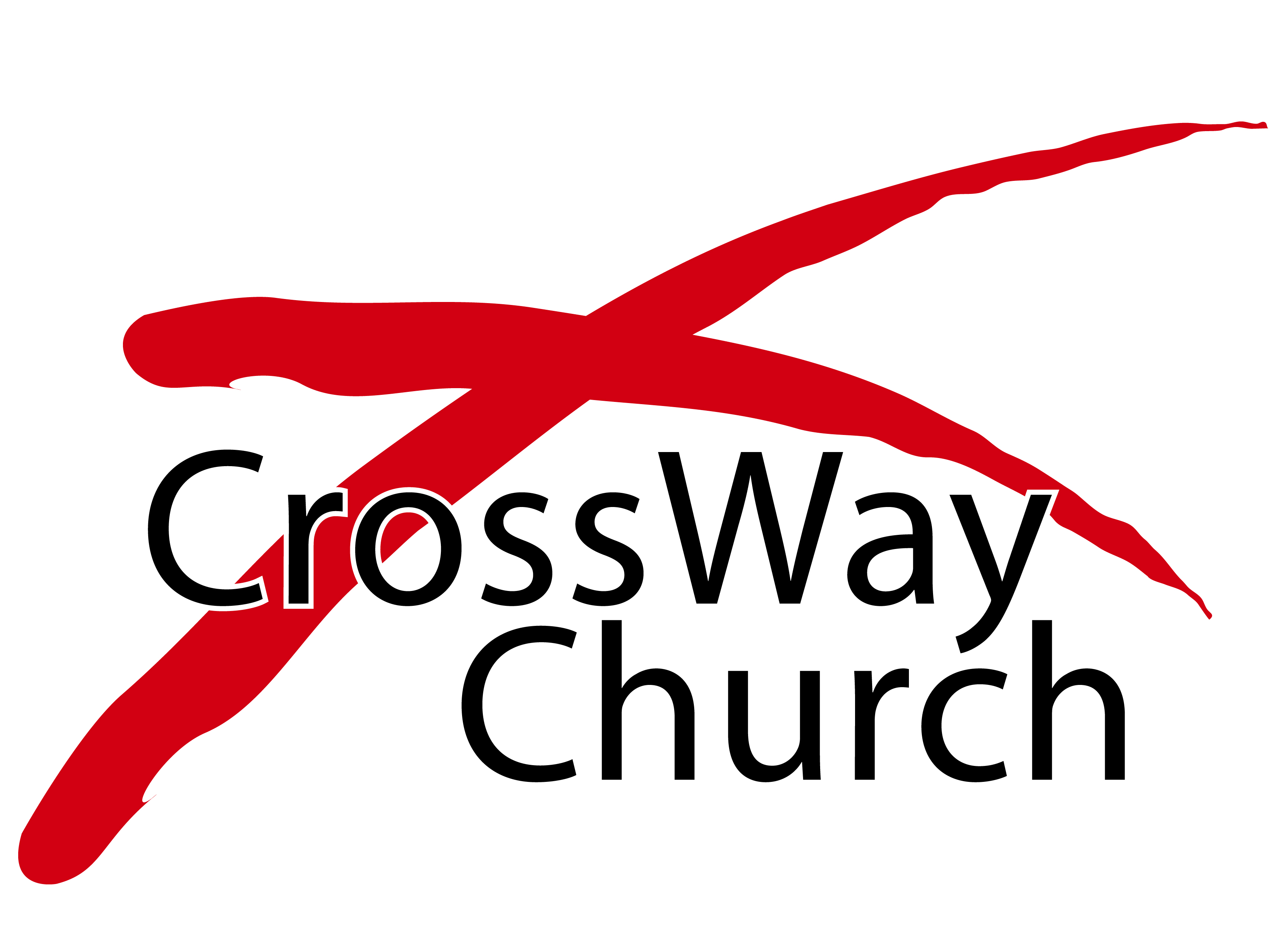